Instructions
Add your details and photos to slide two
Feel free to change the layout of the slide and the information you include, but do include enough information that someone else could present about you to young people
Send your slide to the WES YMB at ymb@wes.org.uk as a powerpoint slide so we can combine with other slides
If the file it too large to send attached to an email you can use online transfer tools such as WeTransfer
Email us if you have any questions or difficulties sending your finished slide
By sending your slide to the YMB you agree for us to share your slide on the WES website to be used as a resource for WES members for outreach in schools. If at any time you want to withdraw your slide from the pack please email the YMB and we will arrange for your slide to be removed.
Your NameYour Job Title
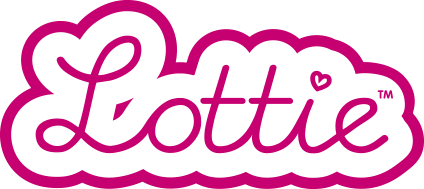 Add two or three photos you’ve taken of lottie to show what you do as an engineer
Add a high resolution photo of yourself here
Write a bullet point about your hobbies, as this will make you relatable to the young people
Write 2/3 sentences about what your job, so that a primary age audience can understand what you do
If it makes sense to, you can also add a couple of sentences about what is going on in your lottie photos
#WESLottieTour
Twitter: @WESECB1919
Instagram: @wesecb